Roditeljski sastanak 24.10.2012.
Dušanka Vergić, prof.  
e-mail: dvergic@net.hr
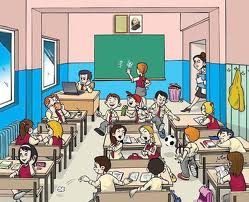 Analiza ankete u sklopu projekta „Jedno od pet”-1b
Iskustva mladih vezana uz korištenje Interneta, mobitela i drugih suvremenih tehnologija
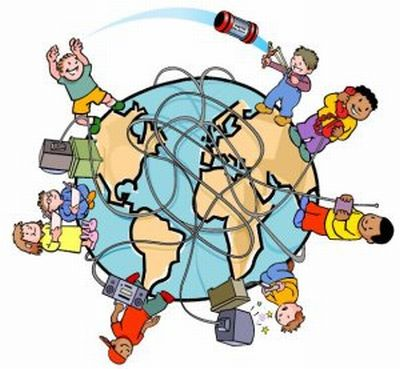 Posjedovanje računala
Većina ima računalo u kući
Više od polovice ima računalo s pristupom Internetu u sobi (15)
Većina u sobi ima i TV (13)
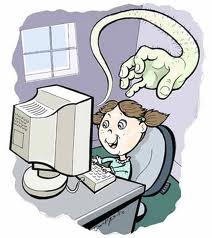 Svrha korištenja Interneta
Druženje i upoznavanje
Skidanje sadržaja
Traženje sadržaja za učenje
Komunikacija putem msn, skype
Pretraživanje bez određenog cilj
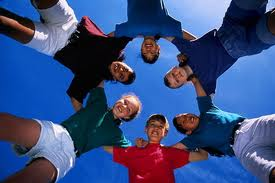 Roditelji
Uglavnom nisu prisutni
Većinom ne razgovaraju o Internetu
7 roditelja brani odlazak na neke web stranice
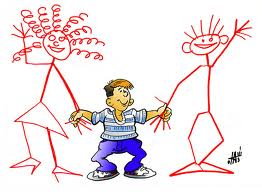 Uznemirujući sadržaji
Mučenje djece i životinja
Slike seksualnih aktivnosti povezane s nasilnim ponašanjem
Mogućnost prijevare ili krađe kroz nagradne igre i online trgovinu
Eksplozije, razaranja
Neugodni komentari i vrijeđanje
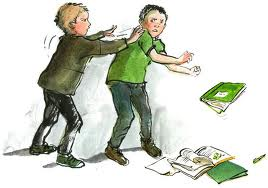 Jeste li doživjeli?
Naišli na web stranicu koja je sadržavala fotografije golih ljudi ili ljudi koji su imali spolni odnos, a da niste željeli biti na takvoj vrsti stranice?   17 DA
primili e-mail poruku koja je oglašavala pornografske web stranice ili je sadržavala linkove za takve stranice, a da to niste željeli? 2 DA
Otvorili poruku ili link u poruci, koja je pokazivala fotografije golih ljudi ili ljudi za vrijeme spolnog odnosa, a da to niste željeli? 13 DA
seksualni sadržaji na stranicama i osjećaji
Nije me uznemirilo (5)
Osjećalo je nelagodu (4)
Nervoza ili iziritirano  (3)
Sram (2)
Jako uznemireno (1)
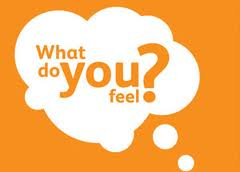 Internet
Korištenje za komunikaciju- većinom više puta dnevno (15)
Posjedovanje profila (19); više profila (5)
10 roditelja mogu vidjeti profil
Teme: 
škola i zadaća
Prijateljstvo i ljubav
Hobiji i interesi
zezanje
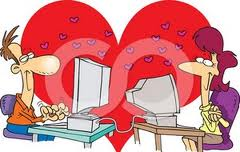 Predstavljanje na Internetu
Svojim imenom uvijek (4)
Svojim imenom na nekim mjestima (14)
Izmišljenim imenom ili nadimkom (4)
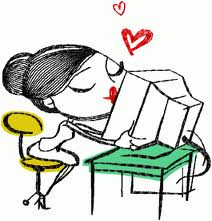 Neki zanimljivi podaci
2 učenika je imalo iskustvo da ih se pita o tijelu ili seksu tijekom Internetskog druženja (jedna u vezi odjeće i to joj je bilo zabavno i smiješno i jedna u vezi seksa, ljubljenja i osjećala se neugodno)
Nepristojno ponašanje na chatu prema vama (8)
3 otišlo na sastanak s osobom koju je upoznala preko Interneta (s prijateljima 3))
Lažno predstavljanje
Pisanje neistina i tajna (4)
Slike ili filmovi s neugodnim komentarima (3)
Predstavljanje i pisanje u tuđe ime (6)
Inzistiranje na susretu iako to niste željeli (3)
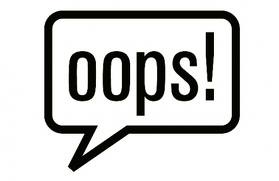 Prijavljivanje uznemiravanja
DA -22 
kome? 
Roditeljima (18), 
policiji (9), 
i 2 ne zna kome prijaviti 
NE-2
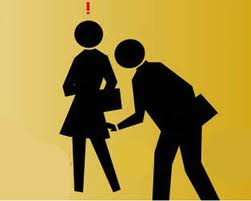 Kako se vidite-UČENICI?
Razumijete sami sebe
U životu vam se čini sve zbrkano
Ne uspijevate u školi kako bi željeli
Lako se uzbudite kada vas grde
Odluke donosite bez puno teškoća
Često žalite zbog svojih postupaka
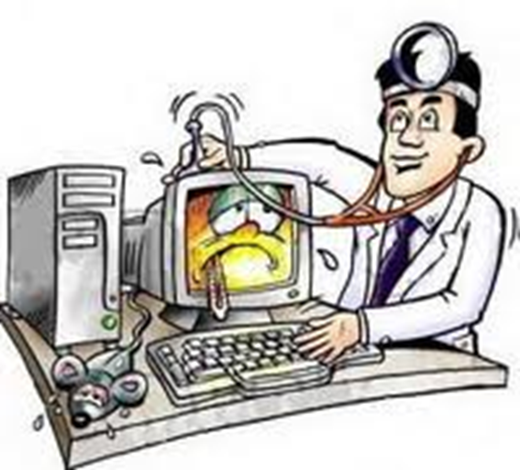 Kako se vidite-učenici? (2)
Promijenili bi nešto na sebi
Lako se naljutite kod kuće
Često poželite biti netko drugi
Ponosi se svojim školskim uspjehom
Teško govorite pred cijelim razredom
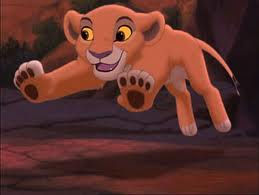 Događanja u školi
Obilježavanje Hrvatskog Olimpijskog dana-10. rujna
Sveta misa-12.9.
Pedagoginja na satu SRZ-a -3.10. Stilovi učenja
Izlet na Šodericu-4.listopad
Dan učitelja-5. listopada
Predstavljen rad školske učeničke zadruge Zajik na Danima voća-13.listopada
Građanski odgoj: sat SRZ-a -17. listopada i predstavljen kurikulum za zdravstveni odgoj
Prizivamo Frana u sklopu Galovićevih jeseni-23.listopada
Comenius
Gimnazija Dr.Ivana Kranjčeva Đurđevac od ove godine u projektu Comenius na temu vode
Agencija za mobilnost i programe EU prihvatila je školski projekt „ W.A.T.E.R.“ (We all treasure elements and resources / Mi svi cijenimo (prirodne) elemente i izvore).  
Tema: pitke vode i njenih prirodnih izvora u našem kraju, omogućiti će nastavnicima i učenicima suradnju s njihovim kolegama i vršnjacima iz zemalja partnera- Rumunjske, Turske, Francuske,Grčke i Portugala.
Trajanje: 2 godine
Aktivnosti: upitnici,  ankete i pokusi, izmjenjivanje podatka i materijala s partnerima, pisatinje izvještaja, članka i izrađivanje  web materijala 
nastavnici i učenici  putuju u zemlje partnere 
 financijska sredstva u iznosu od 22,500.00 eura.
Tim od sedmero nastavnika i dvanaestero učenika pod vodstvom koordinatorice profesorice Ane Huzjak Kišivan
Izlet na šodericu-2b
u sklopu projekta samovrjednovanja škole 
nagrađivanju razreda s najmanjem brojem izostanaka pod nazivom “MANJE IZOSTANAKA U DNEVNIKU, VIŠE PETICA U IMENIKU“ 
Cilj Akcije: poticanje učenika na smanjenje izostanaka 
Na izostajanje učenika s nastave djeluju brojni međusobno povezani činitelji
 neopravdano izostajanje s nastave  znatno se  odražava na uspjeh učenika.
Uspjeh  :
Izostanci:
Odlični učenici
Ana Smes -5,00
Dinko Begić
Ivan Blažok
Alen Franjo
Ena Fusić
Magdalena Halusek
Nikolina Ivančan
Jerko Kanić
Veronika Kirin
Ivana Kovačić
Toni Matišev
Romana Matočec
Iva Radman
Ana Vukres
Učenici Bez izostanaka:
Viktorija Dardić
Monika Mihoković
Ana Smes
Ana Vukres
Mali broj izostanaka:
Dinko Begić -1 opravdani
Magdalena Halusek-3 opravdana
Toni Matišev-9 opravdanih